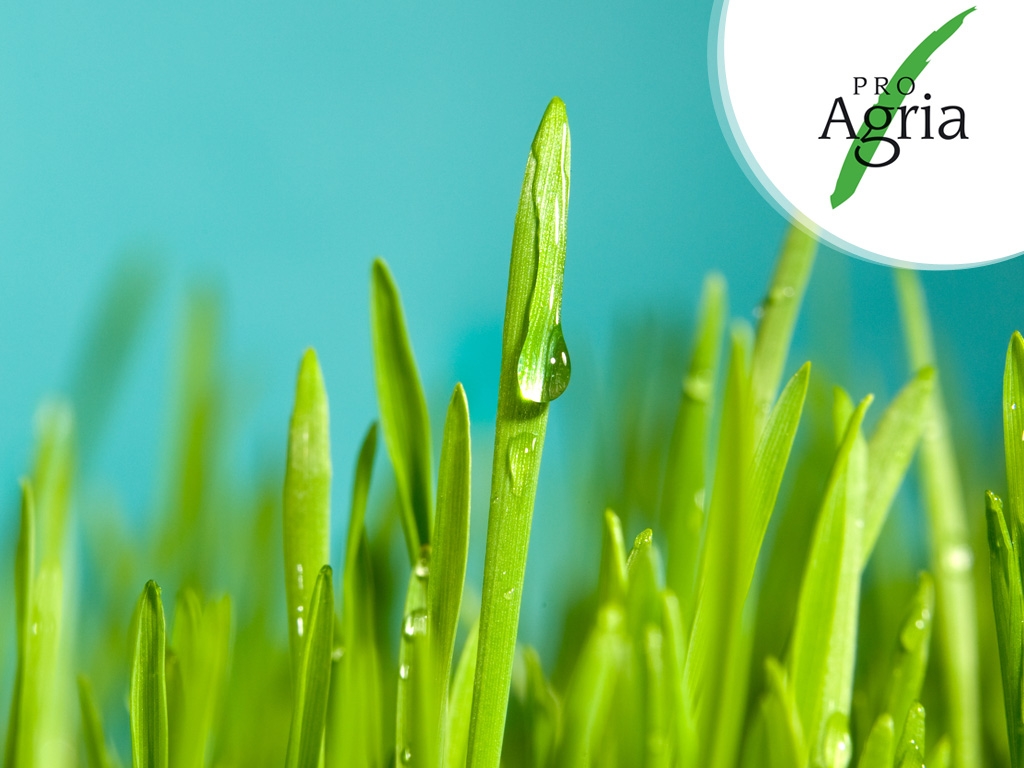 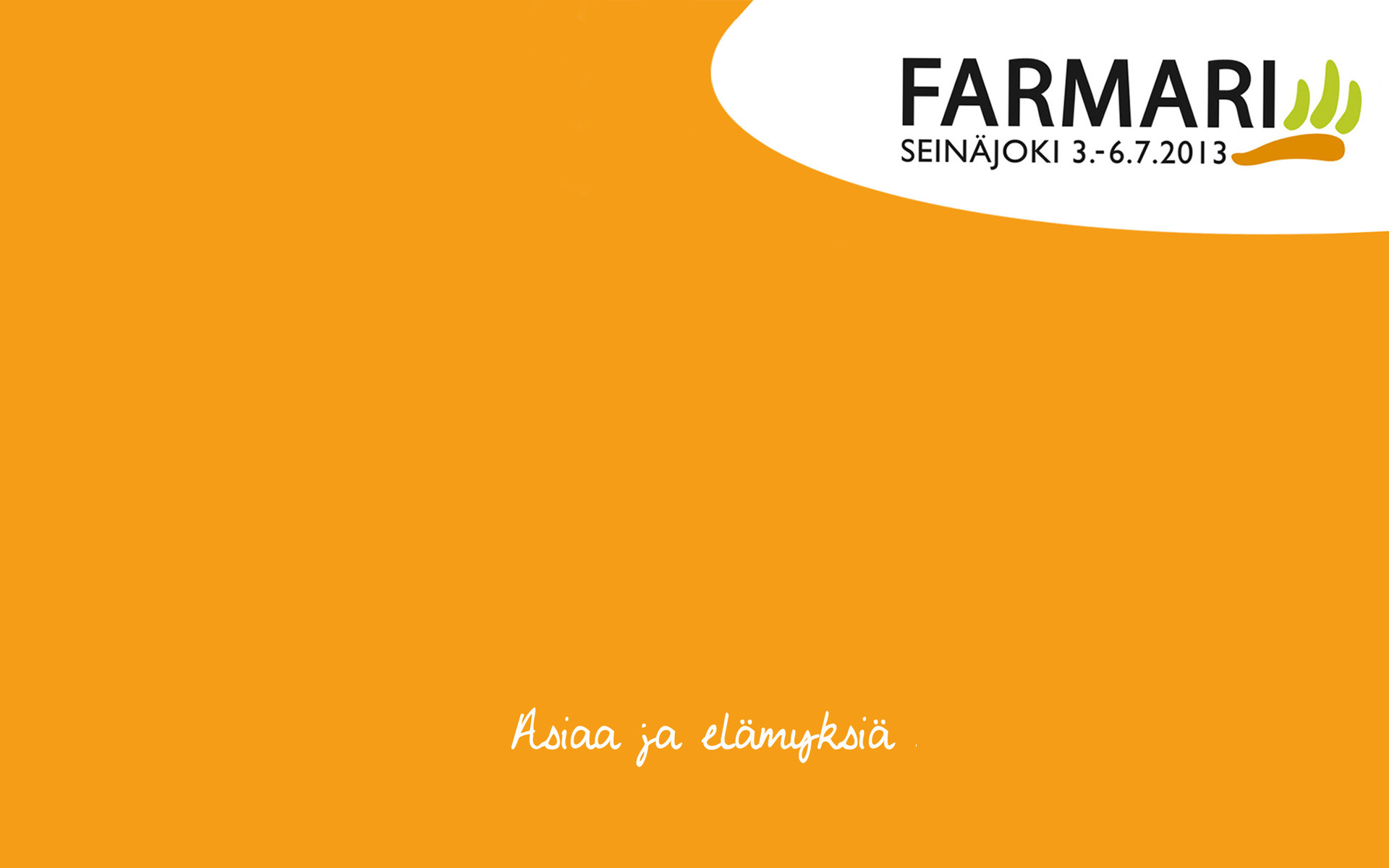 Maatilan yhtiöittäminen toimintamuodon muutoksella	Seinäjoki 17.11.2015Olavi Kuja-Lipasti, erityisasiantuntija, ProAgria Etelä-Pohjanmaa
Yhtiöittämisen tavoitteet
Verohyödyt (säästö, tasavero)	
Riskien hallinta
Omistajanvaihdokseen valmistautuminen

VML 28§ ”Kielletty verosuunnittelu”
VERON KIERTÄMINEN (VML 28 §)

”Jos jollekin olosuhteelle tai toimenpiteelle on annettu sellainen oikeudellinen muoto, joka ei vastaa asian varsinaista luonnetta tai tarkoitusta, on verotusta toimitettaessa meneteltävä niin kuin asiassa olisi käytetty oikeaa muotoa.”
Yhtiömuodot
Henkilöyhtiöt:
Avoin yhtiö
Kommandiittiyhtiö

Pääomayhtiöt:
Osakeyhtiö
Henkilöyhtiöt
Tulo verotetaan osakkaiden tulona
Yksityisotot mahdollisia	
Velkavastuu henkilökohtainen (rajaton)
Koko omaisuus vakuutena
Hallinto ja päätöksenteko ei järjestäytynyt
Kirjanpitovelvollinen
Soveltuu osakkaiden yhteiseksi yritysmuodoksi (esim. yhteisnavetta)
Osakeyhtiö
Erillinen oikeushenkilö
Vastaa omista varoistaan ja veloistaan (omistajan vastuu rajattu osakepääomaan)
Oma hallinto (hallitus, yhtiökokous)
Kirjanpitovelvollinen
Varojen jako säädeltyä (ei yksityisottoja)
Siirtohinnoittelu käypään arvoon	
Tilintarkastus ( tase100 t€, lv 200 t€, >3 työnt.)
Raportointi kaupparekisteriin
Osakeyhtiön verotus
Osakeyhtiö maksaa tuloksestaan yhteisöverokannan mukaisen veron (20,0 %)
Osakas maksaa veron nostamistaan varoista

Maatalousosakeyhtiöt
-Verotettava tulo lasketaan MVL:n mukaan
-Tulos ja tase ilmoitetaan EVL:n mukaan
-Osinko perustuu MVL-tuloon ja taseeseen (?)
Yhtiöittämisen vaihtoehdot
1. Uuden yhtiön perustaminen
- maatalouden toiminta loppuu ja siirtoarvot tuloutuvat (tulovero ja luovutusvoiton vero)
- omaisuus myytävä käyvästä arvosta

2. Toimintamuodon muutos
- elinkeinotoiminta ei lopu, vain toiminnan muoto muuttuu
- ei tuloveroseuraamusta
TVL 24§ toimintamuodon muutos
Edellytykset:
- identtisyys: siirrettävä tulolähteittäin sellaisena kuin maatila oli ennen yhtiöittämistä (pl. yksityisomaisuus ja metsä), omistus ei muutu
- tasejatkuvuus: siirtoarvoina tuloverotuksessa poistamaton hankintamenon osa
Toimintamuodon muutos - siirtoarvot
Pelto ja metsä:
- kauppahinta lisättyinä kaupan kuluilla vapailla kaupoilla ostetuista pelloista ja metsistä
- spv-ajankohdan lahjaverotusarvot (lahja tai lahjanluonteinen kauppa) (lahjaveropäätös selvitettävä)
- käytetty metsävähennys pienentää metsän hankintamenoa
Toimintamuodon muutos - siirtoarvot
Rakennukset, salaojat
- poistamaton menojäännös
- salaojat pellon arvossa tai erillisenä eränä
Koneet, tukioikeudet
- poistamaton menojäännös
Tasausvaraukset
- siirretään yhtiöön joko verotuseränä tai tase-eränä
Toimintamuodon muutos – siirtoarvot
Kotieläimet, tuote- ja tarvikevarastot
- ei siirtoarvoa, koska hankintameno on vähennetty maatilan tuloverotuksessa
Liittymismaksut
- ei siirtoarvoa (vähennetty verotuksessa tai vähennyskelvoton)
Tuotanto-osuuskuntien osuusmaksut
- maksettu osuusmaksu (nimellisarvo) (taseeseen vain maksettu määrä)
osuusmaksua ei pakko siirtää
Toimintamuodon muutos - siirtoarvot
Velat
- siirrettävään toimintaan kohdistuvat velat
- muuhun omaisuuteen (asuinrakennus, metsä) kohdistuva velka eroteltava
- korkotukilainojen siirtokelvoton osuus maksettava pois
Yhtiön taseessa omat pääomat voivat siirtoarvoin olla negatiivisia, kunhan käyvin arvoin ovat positiivisia ja osakepääoma katetaan (tilintarkastajan lausunto)
Toimintamuodon muutos – rahavarat
Maatalouden pankkitili
- maatalouden harjoittajan rahavaroja ei lueta maatalouden varallisuuteen (VAL 19.2.§)
- rahaa ei yhtiöön kannata siirtää, vaan antaa käyttöpääomatarvetta varten pääomalainaa
Toimintamuodon muutos- asuinrakennus
Asuinrakennus ei kuulu maatalouden varoihin
Ei kannata siirtää yhtiöön, koska
- jos omassa käytössä, ei lueta yhtiön nettovaroihin
- siirtoarvona käypä arvo
- asuntoedun verotus syö verohyötyä
Rakennuspaikka kannattaa lohkoa, koska
- vuokratontista maksettava ”käypä vuokra”
- lohkomalla vapautuu yhtiön kiinnityksistä
Toimintamuodon muutos – metsän käsittely
Metsä kuuluu maatilan TVL-tulolähteeseen
”Yhteiskiinteistöt” (peltoa ja metsää) siirretään yhtiöön, erillään olevat isot metsäpalstat voi jättää ulkopuolelle
Puhdas metsäkiinteistö jätetään ulkopuolelle
Toinen vaihtoehto yhtiöittää koko maatila metsineen
Lohkomiskulut, velkojen erittely (ja poismaksu)
Kannattaako siirtää: metsävähennys, metsätulojen tarve yks.talouteen
Oy:ssä metsä kuuluu TVL-tulolähteeseen (puun myyntitulosta yhteisövero 20%), ei metsävähennystä eikä menovarausta
Käytetty metsävähennys vähennetään siirtoarvosta
Verottajan ennakkoratkaisu
Tuloverotuksesta syytä kysyä verottajan ennakkoratkaisu
Pohjois-Pohjanmaan verotoimisto

Varainsiirtoveron ennakkoratkaisu
Uudenmaan yritysverotoimisto
Yhtiöittämisen kustannukset
Varainsiirtovero
VsVL 4.4§: ”….varainsiirtovero toimintamuodonmuutoksesta maksettava”
VsVL  6.2§: ”…..käyvästä arvosta luovutushetkellä”
varainsiirtovero maksetaan kiinteän omaisuuden siirrosta
LAUSUNTO  VS-VERON MÄÄRÄSTÄ	
Käypä arvo ?    
Varainsiirtoveron peruste
Pelto ja metsä 

verottajan arvostamisohjeen mukainen arvo siirtohetkellä (PerVL-arvo) tai muu osoitettu käypä arvo
	 – lausunto pellon/metsän arvosta  			(riippumaton arvioija)
EP (2015): pelto   9000 €/ha (salaojitettu) 	         		            8500 €/ha (ilman salaojia)
		 metsä 2500 €/ha
Salaojat huomioidaan pellon arvossa
Varainsiirtoveron peruste
Rakennukset
- ulkopuolisen arvioijan esittämä rakennusten nykyarvo

tai ellei arviolausuntoa ole
	- poistamaton menojäännös
     	 (lisättynä tasausvaraukset ja avustukset           	3 vuodelta laskennallisilla poistoilla 	vähennettynä)
Vapautus varainsiirtoverosta
VSVL 14.1.3§ ”veroa ei ole suoritettava….”
-  siitä kiinteistöstä tai sen osasta, johon kohdistuu nuoren viljelijän aloittamistukeen liittyvä korkotukilaina
- todistus ELY-keskukselta	
HALLITUSOHJELMASSA SOVITTU VARAINSIIRTOVERON POISTAMISESTA TOIMINTAMUODON MUUTOKSISTA
Yhtiöittämisen kustannukset
Lohkominen
- metsäalueet, asuinrakennuksen tontti, mökkitontti yms
- lohkominen maksaa väh. 1000 € lohkokiinteistöltä
- maksu perustuu lohkotilojen määrään ja pinta-alaan
Yhtiöittämisen kustannukset
Lainhuuto
-lainhuutomaksu (112 €) on maksettava jokaisesta siirrettävästä rekisterikiinteistöstä
Yhtiöittämisen kustannukset
Ennakkoratkaisut
- verottajan ennakkoratkaisu maksaa 1040 € (tuloverotus) ja 350 € (varainsiirtoverotus)
- tuloverotuksesta ja varainsiirtoverotuksesta on kysyttävä eri ratkaisut

ELY-keskuksen ennakkoratkaisu on maksuton (lainojen siirto, vs-vapauden edellytykset)
MELAlta voi kysyä ennakkoratkaisun myel-turvasta
	(mty:n yhtiöittämisessä tarpeen)
Yhtiöittämisen kustannukset
Muita kustannuksia
- konsultin palkkio, tilintarkastajan palkkio, rekisteröintimaksu, kaupanvahvistajan palkkio, todistukset ja kopiot
Yhtiöittämisen jälkeen
Myel-vakuutus ja lomaoikeus jatkuu
- edellytyksenä MVL verotus, johtava asema ja omistus
Maataloustukiin ei muutoksia
- pellon hallinta, yhdellä ikä ym vaatimukset
Ei riko PerVL 55§ sitoumusta (5v)
Lutu on mahdollinen
- ei riko Lutu sitoumusta, HUOM. MTY
Spv huojennukset (lahjavero ja luovutusvoiton vero/10v)
Aloittaa uuden omistusajan laskennan
Oy maatilan kirjanpito
Kirjanpito ja tilinpäätös suoriteperusteisesti
Veroilmoitus maksuperusteisesti (MVL)
Osinko maksuperusteisen taseen mukaan (?)
- taseessa vain verotuksessa poistamaton omaisuus
Yhtiöittämisen taloudellinen tarkastelu
Verosäästöt
Yhtiöittämisen kustannukset
Varojen nostomahdollisuus
Verosäästöt
Maatilan maksama vero suhteessa oy:n ja osakkaan maksamaan veroon

Maatila: ansio- ja pääomatulon vero (20-60%)
OY:  yhteisövero, osingon vero ja osakkaan palkan vero (väh. 26 %)
Verosäästö tyypillisesti 10.000 – 30.000 €/v
Yhtiöittämisen kustannukset
Varainsiirtovero ja muut kustannukset
Tyypillisesti 2-3 vuoden verosäästöä vastaava määrä
Onko verosuunnittelulla ennen yhtiöittämistä saavutettavissa verosäästöä, joka kattaisi kustannuksia ?
Varojen nosto oy:stä
Palkanmaksu
- ennakonpidätys
- sotu-maksu (2,12 %)
- myel-vakuutus kattaa omistajayrittäjän eläkevakuutukset
- osakkaan palkka on vähennyskelpoista menoa yhtiössä
Osingonmaksu
- ennakonpidätys
- vero vähintään 7,5 %
Ansiotulon vero 2015
Vuositulo	vero-%	marginaali-%
20000		18,7		39,8
     	22,8		35,2
30000		25,8		45,4
40000		30,9		46,6
50000		34,5		50,3
70000		39,0		50,3
90000		42,6		58,0
100000	44,1		58,8
120000	46,5		57,6
140000	48,1		57,6
Oy:n ja osakkaan verotus
Yhteisöverokanta  20,0%
Osinkojen verotus
- 25 % pääomatuloa (8 % nettovarallisuudesta ja alle 150.000 €)  VERO 7,5 – 8 %
- 85 % pääomatuloa (150.000 € ylittävä osa, mutta alle 8%) VERO 25,5 – 27,2 % 
- 75% ansiotuloa (8 % nettovarallisuudesta ylittävä osa) VERO 41,25 %, jos marg.vero 55%
Pääomatulon vero 2015: 30 % < 30000 €, 33 % > 30000 €
Osinko
Osinko
Osinko on aina veronalaista
Nettovarallisuudesta riippuen osingon veroaste on 7,5 % - 27,2 %
Kokonaisverorasitus (oy + osakas):
osinko enint. 8%/150000 €    26,0 – 26,6 %
osinko     yli 8%/150000 €   40,4  -  41,8 %
Varojen nostotarve
Pystyttävä kattamaan kaikki yksityistalouden kulut
- huomioon kaikki kulut, joita ei verotuksessa voi vähentää

- perheen menot tyypillisesti 30.000 – 40.000 €/v
Yhtiöittämisen vaiheet
1. Esiselvitys
 – verohyödyt, kustannukset ja edellytykset
2. Siirtyvän omaisuuden selvittely
- kiinteistöt, irtaimisto, velat
3. Avaava tase
- omaisuuden siirtoarvot
4. Apporttikirjan luonnos
- siirtyvä omaisuus
5. Ennakkoratkaisupyynnöt
- verottaja, ELY
Yhtiöittämisen vaiheet
6. Apporttikirja
7. Tilintarkastajan lausunto
8. Yhtiön perustaminen
- perustamissopimus, yhtiöjärjestys, rekisteröinti-ilmoitus
9. Oy:n toiminta alkaa rekisteröintipäivästä
10. Ilmoitukset yhteistyötahoille sekä oikeuksien ja vastuiden siirrot
KIITOS MIELENKIINNOSTA